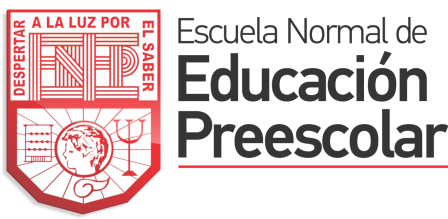 ​TUTORÍA
Profra. Yara Alejandra Hernández Figueroa
​
Escuela Normal de Educación Preescolar
Encuadre 
Semestre: 3 Nombre del Curso: Adecuación curricular
Docente: Yara Alejandra Hernández Figueroa


Trayecto formativo Psicopedagógico
Propósito del curso
El estudiante normalista interprete el sentido de los planes de estudio de la educación básica para que a partir de ello, pueda flexibilizar el currículo, las metodologías y los proyectos integradores, tomando en cuenta los requerimientos culturales, lingüísticos y particulares de sus alumnos, acordes con su desarrollo.
Se pretende que, con base en los enfoques de la psicología evolutiva, el estudiante normalista pueda identificar en los niños, tanto su nivel de desarrollo frente al tipo de competencias y aprendizajes esperados en el proyecto curricular, como en sus habilidades sociales, con la finalidad de adaptar el currículo de acuerdo a las condiciones particulares del grupo en el que desarrollará su práctica
Competencias profesionales
Diseña planeaciones didácticas aplicando sus conocimientos pedagógicos y disciplinares para responder a las necesidades del contexto en el marco del plan y programas de estudio de la educación básica. 
Genera ambientes formativos para propiciar la autonomía y promover el desarrollo de las competencias en los alumnos de educación básica. 
Emplea la evaluación para intervenir en los diferentes ámbitos y momentos de la tarea educativa. 
Propicia y regula espacios de aprendizaje incluyentes para todos los alumnos, con el fin de promover la convivencia, el respeto y la aceptación
Competencias del curso
para el aprAdecua las condiciones físicas en el aula de acuerdo al contexto y las características de los alumnos y el grupo. 
Establece relaciones entre los principios, conceptos disciplinarios y contenidos del plan y programas de estudio de educación básica. 
Atiende a los alumnos que enfrentan barreras para el aprendizaje y la participación a través de actividades de acompañamiento. 
Interpreta los resultados de las evaluaciones para realizar ajustes curriculares y estrategias de aprendizaje. 
Emplea los recursos y medios didácticos idóneos para la generación de aprendizajes de acuerdo con los niveles de desempeño esperados en el grado escolar. 
Promueve actividades que favorecen la equidad de género, tolerancia y respeto, contribuyendo al desarrollo personal y social de los alumnos. 
Diseña situaciones didácticas significativas de acuerdo a la organización curricular y los enfoques pedagógicos del plan y los programas educativos vigentes. 
Utiliza estrategias didácticas para promover un ambiente propicio endizaje
Establece comunicación eficiente considerando las características del grupo escolar que atiende 
Realiza adecuaciones curriculares pertinentes en su planeación a partir de los resultados de la evaluación. 
Elabora proyectos que articulan diversos campos disciplinares para desarrollar un conocimiento integrado en los alumnos. 
Aplica estrategias de aprendizaje basadas en el uso de las Tecnologías de la Información y la Comunicación de acuerdo con el nivel escolar de los alumnos.
SUPUESTOS HIPÓTETICOS
Al desarrollar más eficientemente  el plan de acción tutorial se obtendrán  mejores resultados con las estrategias y el seguimiento de los alumnos.
A mayor preparación del docente - tutor más eficiente será la tutoría de los estudiantes normalistas.
A   mayor atención de los factores que  inciden y limitan el desarrollo óptimo de los estudiantes: familiar, económico, salud, académico, mayor impacto en la formación de los alumnos  de la LEP.
Curso que antecede: Planeación educativa


Curso subsecuente: Teoría pedagógica


Vinculación con otras asignaturas del mismo semestre:
Ambientes de aprendizaje,Atención ala diversidad,Psicología del desarrollo infantil,Observación y análisis de la práctica educativa 1 y 2 semestre,Iniciación al trabajo docente,Trabajo docente e innovación,Proyectos de intervención socioeducativa.
UNIDADES DE APRENDIZAJE Y SECUENCIA DE CONTENIDOS:
Unidad de aprendizaje I 
Fundamentos y orientaciones genéricas de los planes de estudio 
en el marco de la Reforma Integral para la Educación Básica 
• Currículo como disciplina educativa, expresión de la cultura y organizador escolar. 
• Currículo como planes y programas de estudio. 
• Principios, fundamentos y orientaciones del currículo de la educación básica en la rieb. 
Unidad de aprendizaje II 
Situación didáctica: elemento que estructura el proyecto de trabajo en el aula 
• Pedagogía de la integración. 
• Situaciones didácticas. 
• Tipos de actividades de aprendizaje. 
• Estrategias y evaluación formativa.
Unidad de aprendizaje III 
La construcción de una situación didáctica en función del proyecto curricular 
• Estrategia didáctica. 
• Secuencia didáctica. 
• Adecuaciones al proyecto curricular de acuerdo a las características del grupo. 
Unidad de aprendizaje IV 
Aplicación, valoración, análisis y reformulación de la situación didáctica 
• Clasificación general de estrategias. 
• Estructura curricular de educación básica. 
• Diseño y planeación. 
• Adecuación curricular
FECHAS DE EVALUACIÓN 

Evaluación Unidad I  25 al 28 de Septiembre

Evaluación Unidad II  30  al 3 Noviembre

Evaluación Unidad III  20 al 24 de Noviembre

Evaluación Unidad IV  8 al 12 de Enero
CRITERIOS DE EVALUACIÓN:


                                                   C/J                S/J
EXAMENES
(trabajos para evaluar unidad)    30%             30%           

TRABAJOS ESCRITOS              15%            30%       

PORTAFOLIO                              20%            20% 

PARTICIPACIÓN                          10%          20%   10%
REGLAMENTO Y ACUERDOS INTERNOS

Es indispensable contar con el Programa  del curso
Uso de computadora solo cuando la actividad lo requiera
Uso moderado del Celular
Respeto al docente y a las compañeras
Atención y respeto para quien expone o participa.
Participación activa de la clase